Політична думка у Франції
лекція
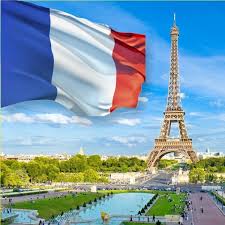 Становлення та розвиток політичної науки у Франції
Міжнародний колоквіум з питань політичної науки
дискусія про предмет політичної науки
дискусія
Дослідження влади
Моріс Дюверже
Мішель Кроз’є
інституційний підхід
М. Дюверже 1917-2014
Інститут - модель людських відносин, які мають стійкий характер. 
Виділяв у них два елементи: 
1) структурні елементи
 2) вірування, колективна уява. 
Розрізняв два типи інститутів: 
1) проста система відносин (статус особистості, соціальні класи)
2) інститути, які мають додаткову технічну і матеріальну організацію (парламент, міністерства, профспілки)
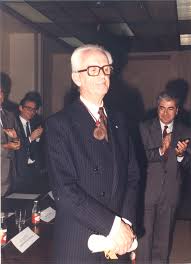 вивчення політичних партій і груп тиску
М. Дюверже у 1951 році написав книгу «Політичні партії», у якій обґрунтував поділ політичних партій на кадрові і масові за критеріями організаційної будови, системою членства, керівництвом. Розглядав однопартійну, двопартійну, багатопартійну системи. Партійна система є результатом дії багатьох чинників, у тому числі специфічних факторів, притаманних кожній країні – традицій, історії країни, релігії, етнічного складу, а також загальних чинників, властивих всіх партійним системам (виборчий режим, який найбільше впливає на кількість і розміри партій, створення партійних коаліцій). Він розкрив закони взаємозв’язку партійних і виборчих систем.
М. Дюверже також вивчав групи тиску («Політичні організації: партії і групи тиску»). Розрізняв організації, які діють виключно в політичній галузі (наприклад, Парламентська асоціація по захисту свободи освіти у Франції) і організації, для яких здійснення політичного тиску є необхідною підставою для досягнення основних цілей (наприклад, захисту економічних інтересів крупних підприємців у промисловості). Поділив групи тиску на масові (профспілки, молодіжні рухи, організації ветеранів війни), кадрові (профспілки робітників вищої школи) і науково-дослідні центри і рекламні агентства. Виділив дві форми діяльності групи тиску: 1) пряма дія (урядові демарші); 
2) дія через громадську думку.
Дослідження політичних ідеологій
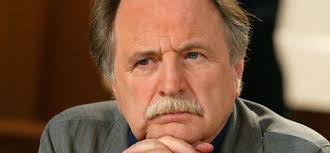 Режіс Дебре (нар. у  1940 р.) 
французький вчений, був соратником Ернесто Гевари і радником Ф. Міттерана з міжнародних проблем. На початку 1980х рр. заснував медіологію – новий напрям у дослідженні політичних ідеологій. Він писав про те, що світ матеріального виробництва люди знають досить добре, а світ цінностей відомий набагато менше, хоч саме він і визначає багато в чому життя людства. Медіологія вивчає, як ідея перетворюється на реальну силу, досліджує ме6ханізм дії ідей, техніку їх функціонування, спосіб включення ідей в поле ідеології.
Ідеї Р. Дебре
В книгах «Курс загальної медіології», «Медіологічні маніфести» він описав, як ідеї стають владою. 
Його цікавило питання, яким чином ввід того, що невідомий німецький філософ поклав на папір деяку систему ідей, через 50-80 років після цього виник комунізм. Щоб ідея стала інститутом, наприклад, партією, потрібен медіатор. Тобто автор-пророк, політичний діяч, засновник партії. Заснувати ідейний рух – значить, заснувати організацію, здатну ієрархічно, строго за правилами передати деяку інформацію. Спосіб передачі інформації може бути усним, письмовим, друкованим, електронним, що визначає особливості влади ідей і саму систему панування. В інформаційну добу той, хто контролює телебачення, має владу. Зараз не існує фактів як таких, а є уявні факти: образи, уявлення.
Розпад СРСР
Одним з перших на Заході Р. Дебре передбачив крах СРСР, оскільки той втратив здатність виробляти символи, формувати символічну уяву людей через фільми і музику. Писав про те, що у змаганні з США радянські лідери не зрозуміли, що танкові дивізії не можуть конкурувати з рок-н-роллом. У СРСР ідеологію розуміли як відображення базиса, а вона сама по собі є дієвою силою